Unit 8  Celebrating Me!
Revision
WWW.PPT818.COM
CONTENTS
目录
单元复习目标
01
单元词汇听写
02
单元语法集训
03
单元要点训练
04
单元实战演练
05
复习目标
01
1
熟记本单元的重点词汇，短语和句型
2
熟练掌握反身代词的用法
3
熟练掌握宾语补足语的用法
词汇听写
02
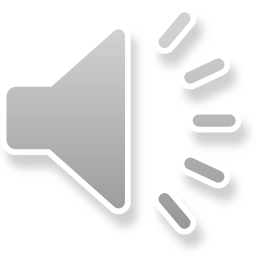 同学们，本单元的单词你们都掌握了吗？
现在大家来检验一下，点击下面的音频开始听写吧！
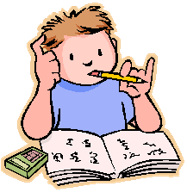 语法集训
03
(一)反身代词
反身代词是表示反射或强调的代词，表示的是“你自己”、“我自己”、“他自己”等意思。
语法集训
03
考点一：
反身代词的基本形式
语法集训
03
顺口溜：反身代词构成并不难，单数词尾­self记心间。第三人称宾格加在前，其余物主开头用在先。复数形式如何变，­f要用­ves来替换。)
Be careful，Richard，or you'll hurt________(your)．
yourself
语法集训
03
考点二：
反身代词的用法
反身代词作宾语，表示动作返回到主语身上，且与主语的人称和数保持一致，意为“自己”、“本人”。
eg：She teaches herself English.她自学英语。
在非正式用语中作主语；在表示身体状况时可作表语。
eg： Both my brother and myself enjoy playing football. 
        我本人和我弟弟都喜欢踢足球。
        Now I'm quite myself again.
    我现在身体已复原了。
语法集训
03
反身代词用法口诀：反身代词莫乱用，可在句中作宾、表、同；反身代词指自身，­self，­selves 单、复分；强调就是同位语，宾、表只能回自身。
带有反身代词的惯用语
help oneself to... 随便吃/喝……
enjoy oneself 过得愉快
by oneself 独自地
teach oneself 自学
learn...by oneself 自学……
语法集训
03
I guess Peter and his sister Sally enjoyed ________ 
at the dancing party. 
A．myself                         B．himself 
C．herself                         D．themselves
D
语法集训
03
(二)宾语补足语
概念及构成
宾语后常接上宾语补足语来说明宾语的情况，这样意思才完整。宾语和宾语补足语合称为复合宾语，宾语和宾语补足语之间存在着逻辑上的主表关系。其句型结构为：主语＋谓语(及物动词)＋宾语＋宾语补足语。
eg：What makes you unique？
        什么使你与众不同呢？
        My mother asks me to get up early.
        妈妈让我早点起床。
语法集训
03
考点二：
宾语补足语的用法
接名词作宾语补足语的常见动词有：
call，make，find，name等。
eg：We call her Ann for short.我们简称她为安。
接形容词作宾语补足语的常见动词有：
keep，make，find，think等。
eg：At first I found English quite difficult.
        起初我发现英语非常难。
语法集训
03
You should keep the window　________ because the room is too hot.               
A．open　　B．opening　　C．opened
A
语法集训
03
动词不定式作宾语补足语。
(1)  接带to 的动词不定式作宾语补足语的常   
       见动词有want，ask，wish，tell，teach等。
       eg：Tell him not to be late tomorrow.
               告诉他明天不要迟到。
考点三：
语法集训
03
Please tell the students ________ too much noise in  class. 
A．to make　　　                 　B．to take
 C．not to take                             D．not to make
D
语法集训
03
(2) 接不带to 的动词不定式作宾语补足语的常见动词  
   有：make，let，see，watch，hear等。
      eg：Let her wait for you outside the school.
       让她在学校外面等你。
 (3) 接带to或不带to的动词不定式作宾语补足语的常见  
   动词是help。
      eg：I often help my mother (to) do the housework.
       我经常帮我母亲做家务。
语法集训
03
接现在分词作宾语补足语的常见动词有：hear，see，keep，find，watch等。
eg：She can hear the birds singing.
    她能听见鸟儿唱歌。
接介词短语作宾语补足语的常见动词有find，keep，put等。
eg：The student keeps his hands behind his back.
    这个学生把手放在背后。
语法集训
03
一、用括号内所给词的适当形式填空
1．The little girl can go home by__________(her)．
2．No driver is needed. The new car can run by ________(it)．
3．Little Edison is clever enough to learn paper­
      cutting by ________(he)．
4．My parents wish me ________(be) a teacher  when I grow up.
5．You should keep the window ______(open) in hot weather.
herself
itself
himself
to be
open
语法集训
03
二、单项选择
6．The song I Believe I Can Fly tells us that 
      believing in ________ is very important.
      A．themselves          B．itself   C．ourselves	        D．Yourselves
7．—Jim, please help ________ to some bread.
      —Thank you.
     A. himself　B. yourself　C. herself　 D．Myself
8．—Who teaches ________ music?
      —Nobody. I teach ________.
      A．your; mine  　B．your; myself  　 C．you; myself
C
B
C
语法集训
03
11．Li Jun always makes his little sister ________.
        A．to crying  　　　B．to cry  　　　C．Cry
12．The teacher encouraged us ________ good compositions.
        A．writing                                      B．written  
        C．to write                                     D．Write
13．When I walked past the park, I saw 
        some old people ________ Chinese Taiji.
        A．do    B．did    C．doing    D．are doing
C
C
C
要点集训
04
根据短文内容及所给提示，补全文中单词或用单词的正确形式填空。
Here are some pieces of advice on how ________(1) (become) the most popular student in class.
Be ________(2) (help) to everyone and do it happily. Be active and have a positive attitude towards life. Develop confidence in ________(3) (you). Stay clean and wear fresh c________(4). Respect others and you will be a p________(5) that can be trusted.
to become
helpful
yourself
clothes
person
实战演练
05
Do the exercises online！
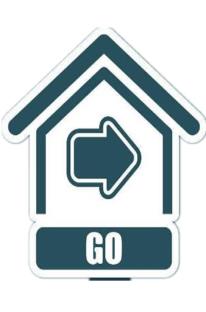 Unit 8 Celebrating Me单元检测
再见